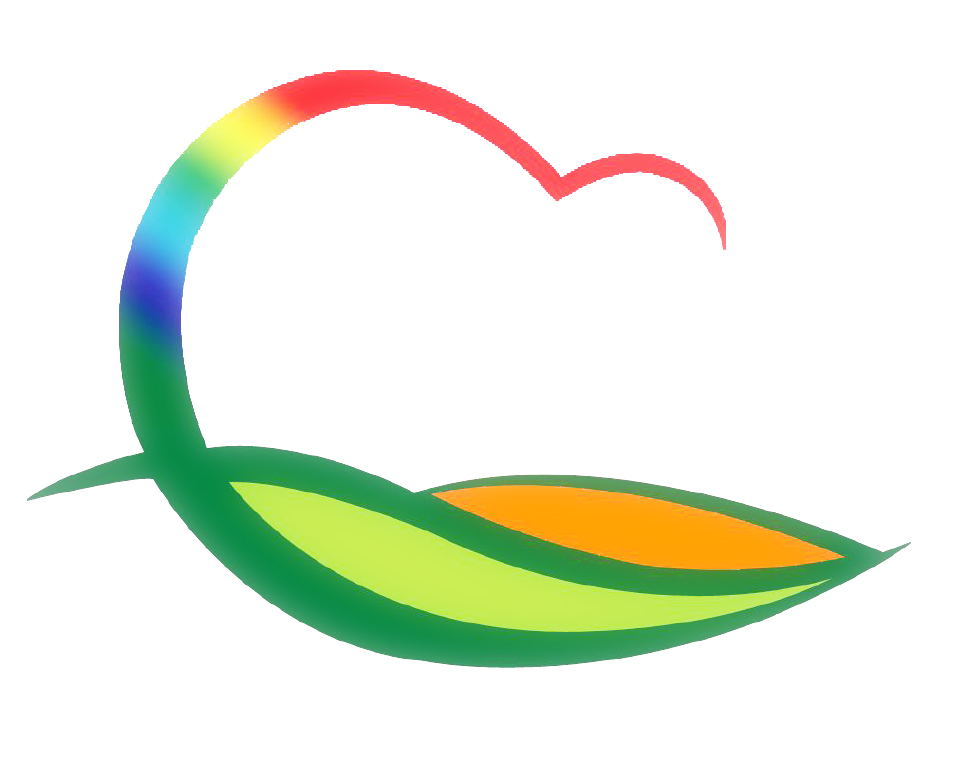 안 전 관 리 과
4-1.  재해예방사업 예산확보를 위한 행정안전부 방문
2.13. (목)  / 정부세종청사 / 안전관리과장 외 3명
4-2.  유점천, 시항천 하천기본계획 재수립 주민설명회
2.14. (금) 14:00 / 양강면사무소 / 도 하천계획팀장 외 5명
하천구역(안) 및 전략환경영향평가에 따른 주민의견 수렴
4-3.  2020년 민방위 교육 계획 수립
20년 민방위 교육 일정 등 운영 전반에 관한 사항
민방위결성 1~4년차(3회이상, 4시간), 5년차이상(3회이상,1시간)